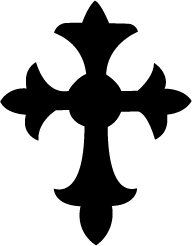 IN LOVING MEMORY OF
ANTHONY FABER
SEPTEMBER  05, 1952 - MARCH 02, 2025
MARCH 05, 2025
12:00 PM
123 ANYWHERE ST. ANY CITY, ST 12345
OBITUARY
PALLBEARERS
Dolor sit amet, consectetur adipiscing elit. Donec tempor ultrices odio, nec rhoncus ex dignissim quis. Sed sollicitudin nunc non nisl pulvinar suscipit. Suspendisse ultricies nunc justo, et commodo ligula luctus quis. Nunc dictum ex vel dapibus imperdiet.
Howard Ong
Connor Hamilton
Chiaki Sato
ORDER OF SERVICE
Prelude music
Invocation
Prayer
Remarks
 Speakers
Vocal solo
Closing Remarks
Korina Villanueva
Shirley Cramer
Chidi Eze
Lars Peeters
Estelle Darcy
Brigitte Schwartz
Kimberly Nguyen
With love from the Faber family.